Bosanski jezik i književnostVII razred
SINTAGMA
Nastavnik: Dino Lotinac
Pojam sintagme
Sintagma je skup dviju ili više riječi od kojih je jedna glavna riječ (upravni član), a ostale zavise od nje. Ove riječi su povezane zajedničkim značenjem i kao cjelina imaju istu službu u rečenici. 

Za razliku od zavisnih članova glavna riječ (upravni član) sintagme se ne može izostaviti iz rečenice, jer bez nje ne bi bilo sintagme, niti bi ta rečenica imala smisla.
I uspjeh i neuspjeh pratioci su dobrih učenika. 


Otac i majka opravdano brinu za svojom djecom.
SINTAGMA
SINTAGMA
Primjer: Naš poznati pisac predstavio se publici.
Sintagma: Naš poznati pisac
Glavna riječ sintagme (upravni član): pisac
Zavisni članovi sintagme: naš poznati
Vrste sintagmi
Zavisno od toga kojoj vrsti riječi pripada njena glavna riječ sintagma može biti:

  imenička,
  pridjevska,
  priloška,
  glagolska sintagma.
Imeničke sintagme
Beograd je glavni grad Srbije.
Televizor je u uglu sobe.
Donesi mi sok od  višanja.
Knjiga je na drugoj polici.

Imenička sintagma je sintagma u kojoj je glavna riječ imenica.
Pridjevske sintagme
Armin je brz kao munja.
Zemlja je vlažna od kiše.
Maja je lijepa kao slika.

Pridjevska sintagma je sintagma u kojoj je glavna riječ sintagme pridjev. Zavisni članovi pridjevske sintagme mogu da se nalaze ispred ili iza glavne riječi.
Priloške sintagme
Bit će im izuzetno teško.
Govorio je jedva čujno.
On ne igra nimalo lijepo.

Priloška sintagma je ona sintagma u kojoj je glavna riječ sintagme prilog. Zavisni članovi priloške sintagme mogu da se nalaze ispred ili iza glavne riječi.
Glagolske sintagme
Knjige treba pažljivo čitati. 
Nemoj me opet jako grliti.
Najsigurnije je sporo voziti.

Glagolska sintagma je sintagma u kojoj je glavna riječ sintagme glagol u infinitivu, glagolski prilog sadašnji ili glagolski prilog prošli.
Šetajući gradom srela sam Aminu.
Naučivši gradivo, otišao je na ispit.
VEZE MEĐU ČLANOVIMA SINTAGME – KONGRUENCIJA
Majka je vrijedna domaćica. 

U datoj rečenici predikat su riječi je vrijedna domaćica. Takav predikat nazivamo imenskim. On se sa subjektom slaže u rodu, broju i padežu. 

Veza među članovima sintagme u kojoj se i upravni i zavisni član slažu u broju, rodu i padežu, naziva se kongruencija ili slaganje.
VEZE MEĐU ČLANOVIMA SINTAGME – REKCIJA
Pisali su majci da su morali prodati kuću. 
Razgovarali su o utakmici. 

U prvoj rečenici imamo sintagme pisati majci i prodati kuću. 
U drugoj rečenici sintagma je razgovarati o utakmici.
Svojstvo članova sintagme da upravni član zahtijeva od zavisnoga da se javi u tačno određenom obliku naziva se upravljanje ili rekcija. 

Tako vidimo da glagol pisati traži da se imenica majka javi u obliku majci, glagol prodati zahtijeva oblik kuću, a glagol razgovarati imenicu utakmica u lokativu.
Vježbanje!
Odredi sintagme u sljedećim rečenicama i napiši u kojoj su rečeničnoj funkciji:
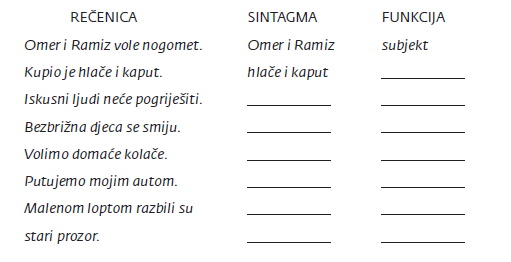 Hvala na pažnji!